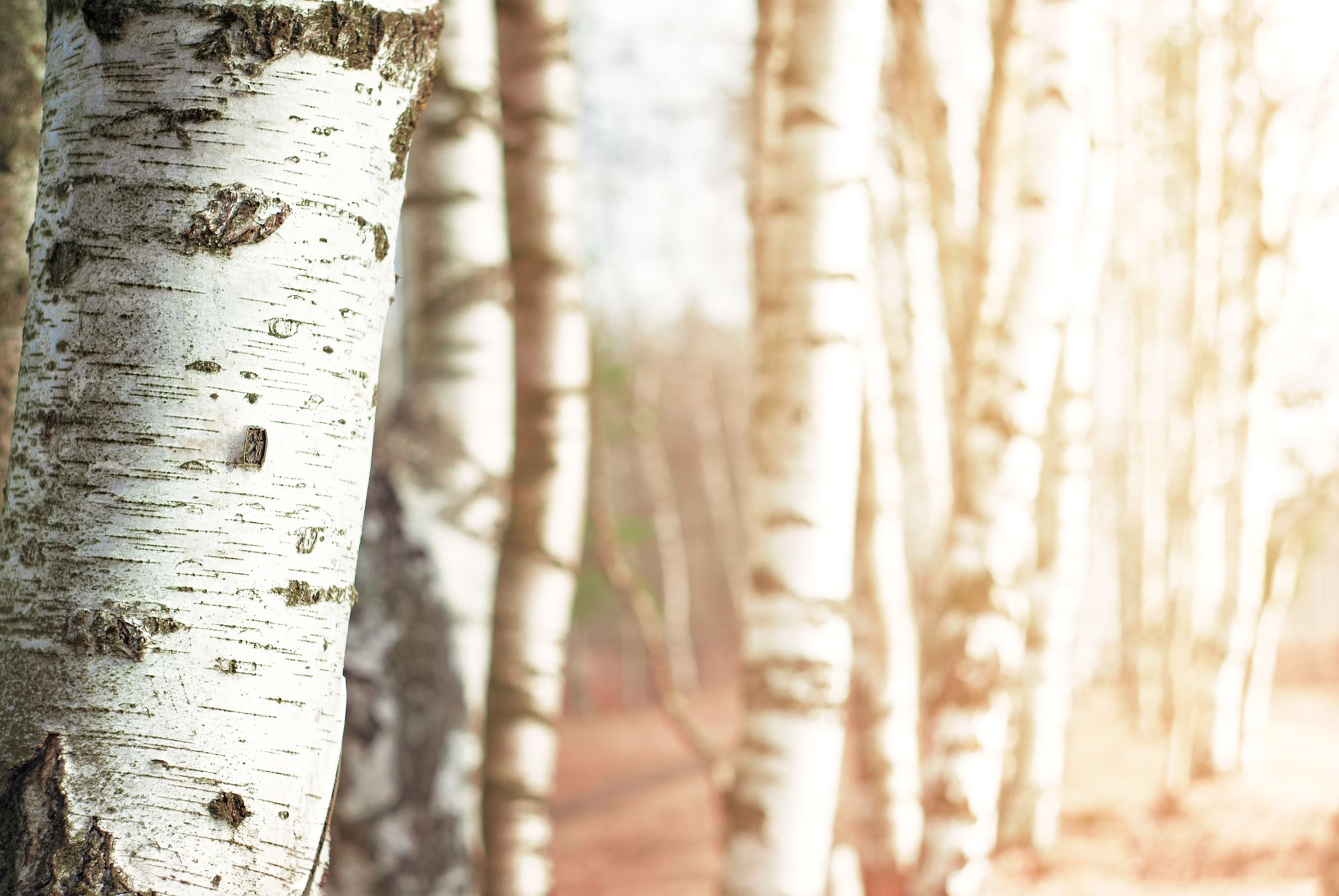 ВЗАИМОДЕЙСТВИЕ МЕЖДУ ОБРАЗОВАТЕЛНИТЕ ИНСТИТУЦИИ И ИНСТИТУЦИИТЕ ЗА СОЦИАЛНА РАБОТА – СЪСТОЯНИЕ, ПРОБЛЕМИ, ПЕРСПЕКТИВИ
Ръководител на проекта: доц. д-р Б. Кривирадева
Екип: доц. д-р Й. Първанова, Майа Грозданова, Лиляна Табакова - студент, Боян Пешев - студент
Обект на изследването са образователните организации и организации за социална работа.
Предмет на изследването е нивото, обхвата, темите и качеството на взаимодействие между образователните организации и организациите за социална работа.
Целта на проекта е да се проучи състоянието на взаимодействието между образователните институции и институциите за социална работа и да се очертаят възможни проблеми и перспективи в неговото развитие и подобряване. 
Основните задачи на проекта включват:
Проучване на нормативните рамки, регламентиращи взаимодействието между образователните организации и организациите за социална работа
Проучване на научната литература по проблема и очертаване на основните области, теми и средства за това взаимодействие;
Осъществяване на анкетно проучване сред педагогически специалисти в училища и детски градини и сред служители в организации за социална работа относно тяхното мнение за нивото, качеството, областите и темите на взаимодействие, очакванията и препоръки за подобряване;
Основни параметри на проектното предложение
Изследователски методи и процедури
Анкетно проучване сред педагогически специалисти в предучилищното и училищното образование
Анкетно проучване сред служители в организации за социална работа
Проучването се реализира онлайн чрез Гугъл Формуляр и чрез попълване на анкетни карти на хартия (при служителите в организациите за социална работа)
Анкетните карти включват затворени и отворени въпроси, насочени към набиране на информация в няколко основни области: 
Предизвикателства пред учителите в работата с деца в риск
Характеристики и трудности пред взаимодействието между социалните работници и педагогическите специалисти
Необходими промени с цел оптимизиране на взаимодействието между образователната система и системата за социална работа
Ситуацията на извънредно положение и затрудненията, които тя предизвика в работата на образователните организации и организациите за социална работа затрудни провеждането на емпиричното проучване в двете групи.
Проведено анкетно проучване сред 208 педагогически специалисти в предучилищното и училищното образование
Проведено анкетно проучване сред 150 служители в организации за социална работа от различен тип (социални услуги в общността, социални услуги от резидентен тип, ДСП, ОЗД, и др. 
Реализирани публикации  с междинни резултати от проекта: 
Взаимодействие между образователната и социалната система при работа с деца в риск през погледа на педагогическите специалисти, В: Управление и образование, том 16 (1) 2020, Бургас – извадка от 90 респоднета
Взаимодействието между образователната система и системата за социална работа през погледа на социалните работници (Взаимодействие образовательной системы и системы социальной работы глазами социальных работников), сборник с доклади от конференция, организирана от Тулския държавен педагогически университет «Лев Николаевич Толстой» на тема «Университета през ХХІ век: научни измерения» («Университет XXI века: научное измерение»); - извадка от 62 респонденти;
Планирани публикации: 
Пресечни точки между образованието и социалните дейности в работата с деца в риск – перспективата на педагогическите специалисти – списание Образование и саморазвитие на Казанския държавен университет Русия
Образование по правата на човека и детето и работата с деца в риск – колективна монография
Резултати
Педагогическите специалисти категорично отчитат, че работата им в училище/детска градина все по-често ги изправя пред редица проблеми, които са извън чисто преподавателските им функции
Все по-често се случва учителите, освен педагогически и възпитателни функции, да упражняват помагащи дейности с цел подобряване на социалната ситуация в живота на даден ученик.
И педагогическите специалисти, и социалните работници в голямата си част подкрепят идеята за назначаване на социален работник/социален педагог в училище
Взаимодействието между образователната система и системата за социална работа е по-скоро фрагментарно, по заявка на педагогическите специалисти, основно в «тежки случаи», според тях.
И от «двете страни на барикадата» съществува нагласата, че подобряването на взаимодействието следва да дойде чрез промяна в нагласата и поведението на отстрещната страна. Макар да декларират относително добро партньорство, споделените мнения и от социални работници, и от педагози разкриват, че е налице «прехвърляне на отговорност» и липсва ясно регламентиране на параметрите на тяхното взаимодействие.
Основни изводи от емпиричното проучване
БЛАГОДАРЯ ЗА ВНИМАНИЕТО